Sabato 27 febbraio 2021COVID 19 E DISABILITA’Buone pratiche per la sicurezza a casa, nelle residenze e in ospedale
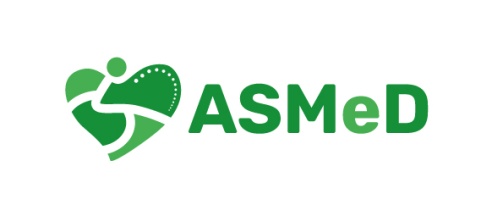 Le problematiche nei percorsi ospedalieri

Carla Benassai, Azienda ASL Toscana Centro
PASS Empoli
I PRINCIPI DI BASE DEI NOSTRI DOCUMENTI
I Pazienti con disabilità hanno diritto a ricevere le cure più adeguate alle loro necessità e al loro stato di salute, su base di eguaglianza con gli altri

In pazienti con disabilità non devono subire discriminazioni per la loro condizione di disabilità

L’emergenza Covid 19 ha reso più difficile, ma non impossibile, adattare ragionevolmente le norme di prevenzione nei percorsi clinici intraospedalieri alle esigenze delle persone con disabilità
Percorsi ospedalieri
Le persone con disturbi del neurosviluppo e disabilità intellettiva possono avere difficoltà di adattamento ai normali percorsi sanitari di prevenzione,diagnosi e cura e quindi richiedono una personalizzazione dei percorsi affinché questi siano efficaci e di buona qualità

Nelle situazioni emergenziali, quali la pandemia Covid 19, si rende necessario una cambiamento di assetto della risposta del sistema sanitario, in cui l’interesse del singolo paziente è superato dall’obiettivo di garantire il miglior risultato in termini di prevenzione, cura e outcome di tutta la popolazione

Chi paga maggiormente questa semplificazione è la persona con disabilità, soprattutto intellettiva, che necessita di personalizzazione e adeguamento ai propri bisogni.

In mancanza di questa personalizzazione , la persona con disabilità rischia che non venga rispettato il proprio diritto alla salute
Percorsi ospedalieri
Il percorso ospedaliero delle persone con disabilità presenta, in corso di emergenza Covid 19, delle specificità e criticità  che possono e devono essere risolte nel rispetto della sicurezza:
La difficoltà di eseguire i tamponi nasofaringei  in mancanza di collaborazione e la  possibilità di utilizzare  dei dispositivi che facilitino l’esecuzione dei test molecolari (tampone più sottile e flessibile con prelievo dalle cavità nasali, test salivare)
Frequente impossibilità ad indossare e mantenere i dispositivi di protezione individuale e a mantenere le distanze (difficilmente la persona con grave disabilità intellettiva mantiene la mascherina)
La necessità di mantenere la vicinanza con il caregiver
ORGANIZZAZIONE DEI PERCORSI OSPEDALIERI
Pronto Soccorso

Ricovero

Percorso chirurgico
Pronto Soccorso
Prevedere l’arrivo di una persona con disabilità

Protocolli adeguati per il triage

Luogo di attesa adeguato alle necessità per accessibilità, adeguatezza, comfort

Prevedere l’impossibilità da parte della persona di mantenere la mascherina

Presenza costante del caregiver
Pronto Soccorso: →percorso sospetto Covid                                     →percorso non sospetto Covid
Individuare aree di accoglienza sia in zona filtro che in zona adibita ai sospetti Covid

I vari accertamenti clinici verranno eseguiti senza contenzione cercando la collaborazione con calma, tempo e varie strategie, se questo non basta si ricorrerà alla sedazione procedurale, sfruttando questa opzione per eseguire in una volta tutte  le procedure più o meno invasive, tra cui il tampone Covid19

Il caregiver verrà sempre sottoposto a tampone Covid19
RICOVERO
Il ricovero di una persona con disabilità intellettiva deve essere sempre riservato ai casi estremamente necessari

La presenza del caregiver accanto al paziente con disabilità deve essere considerata parte integrante della cura
Distinguiamo tre diverse tipologie di ricovero
Ricovero per caso sospetto o confermato Covid 19

Ricovero per patologia diversa da Covid 19

Ricovero per intervento chirurgico di elezione
Ricovero in reparto Covid
Accoglienza se possibile in camera singola, con caratteristiche adeguate per accessibilità, sicurezza e comfort, se consentito dalle condizioni di occupazione dei letti

Sarà consentita la permanenza h24 del caregiver, con regole precise
Caregiver
Il caregiver è una risorsa insostituibile per la cura di una persona con disabilità

E’ un’interfaccia preziosa tra il paziente e l’equipe sanitaria

E’ un attore della terapia, facilitando la possibilità di trattamenti mediamente invasivi ma spesso non accettati (O2 terapia, CPAP, alti flussi, NIV…)
Regole per la permanenza del caregiver in reparto Covid
Consenso informato, secondo la procedura definita dalla direzione ospedaliera
Esecuzione del tampone all’ingresso e alla dimissione
Una sola persona per volta, limitando al minimo il cambio tra caregiver, che saranno identificati e sottoposti ognuno alle stesse regole
Rimanere nella camera del proprio congiunto e non prestare assistenza ad altri pazienti
Seguire le disposizioni del coordinatore infermieristico per l’utilizzo dei dispositivi di protezione individuale
I pasti saranno serviti anche al caregiver, in porzioni singole e monouso

SI PUO’ FARE
SI DEVE FARE
Ricovero in reparto non Covid
Viene resa disponibile una camera singola se consentito dalle condizioni di occupazione dei letti

Presenza del caregiver h24
Regole per la  permanenza del caregiver in reparto non Covid
Il caregiver non deve presentare sintomatologia indicativa di infezione respiratoria acuta o sospetta per Covid 19, o essere  soggetti sottoposti a misure di isolamento o quarantena, e comunque avere il referto negativo del tampone Covid 19
Una sola persona per volta, limitando al minimo il cambio tra caregiver, che saranno identificati e sottoposti ognuno alle stesse regole
Rimanere nella camera del proprio congiunto e non prestare assistenza ad altri pazienti
Seguire le disposizioni del coordinatore infermieristico per l’utilizzo dei dispositivi di protezione, che di norma consistono nella mascherina chirurgica
I pasti saranno serviti anche al caregiver, in porzioni singole e monouso
CHIRURGIA DI ELEZIONE
La prevenzione del contagio e della diffusione del Covid 19 all’interno della struttura ospedaliera prevede, nei pazienti da sottoporre a chirurgia d’elezione, l’esecuzione di tampone molecolare Covid 19  24-48 ore prima dell’accesso nel comparto operatorio

Questa procedura, minimamente invasiva, può essere non tollerata da persone con disabilità cognitiva non collaboranti, per cui può essere necessaria una sedazione procedurale
CHIRURGIA DI ELEZIONE
Le opzioni da considerare sono diverse:

  Percorso sovrapponibile a quello di qualsiasi altro paziente (per persone con disabilità collaboranti)
Percorso che preveda l’esecuzione di esami e visite di pre-ricovero, unitamente al test molecolare Covid 19, 48 ore prima dell’intervento chirurgico elettivo (indicato per i pazienti per i quali sia sufficiente una sedazione cosciente per  l’esecuzione del percorso pre-ricovero)
Percorso che preveda l’esecuzione di esami e test molecolare il giorno stesso dell’intervento chirurgico secondo il paradigma “all in one time” (pazienti particolarmente impegnativi da gestire, in cui è difficilmente proponibile una sedazione profonda a pochi giorni di distanza dall’intervento, per l’impegno e le  risorse che richiede, oltre al disagio per il paziente
Chirurgia d’elezione in paziente complesso con grave disabilità e assenza di collaborazione
Se l’accesso all’ospedale è particolarmente difficile e deve essere ridotto al meno possibile, l’ospedale può organizzare un percorso per eseguire gli accertamenti pre-operatori (EE, ECG e TNF Covid 19) al mattino stesso dell’intervento, solo in caso di una anamnesi negativa per  sospetto Covid (assenza di contatti positivi, assenza di sintomatologia)

Il paziente verrà sottoposto a sedazione profonda/anestesia generale nella sala operatoria prevista per il percorso Covid; alla fine dell’intervento, secondo l’esito del tampone, verrà accolto nel reparto adeguato
CHIRURGIA URGENTE
Accesso al DEA

Indagini per la patologia in atto (esami ematici, ecografia, Rx, TC)

Tampone Covid 19, anche al caregiver

Sedazione procedurale, se occorre, con l’accortezza di organizzare una dietro l’altra tutte le indagini necessarie
CHIRURGIA URGENTE
Se l’intervento chirurgico urgente è differibile, paziente e  caregiver attenderanno l’esito del tampone in PS

In caso di esito negativo il paziente accederà al percorso di sala operatoria “Covid free” con gli accomodamenti ragionevoli del caso (presenza del caregiver fino alla pre-sala, accoglienza del caregiver in stanza con il paziente per tutta la degenza postoperatoria, ecc.)

In caso di esito positivo il paziente accederà al percorso di sala operatoria Covid, secondo la procedura in atto in ospedale. Il caregiver accompagnerà il paziente con tutti gli accorgimenti previsti per il ricovero
CHIRURGIA EMERGENTE
Se l’intervento è indifferibile, non verrà atteso l’esito del tampone  e il paziente accederà direttamente alla sala operatoria prevista per i pazienti Covid positivi

La degenza postoperatoria, fino all’arrivo dell’esito del tampone, avverrà nel setting individuato come bolla per i casi sospetti in attesa del risultato del test molecolare, insieme al caregiver, secondo quanto già descritto per il ricovero
AMBULATORIO
Gli ambulatori DAMA/PASS sono ad accesso programmato e, di norma, non urgente. Devono essere collocati in ambienti idonei per accessibilità, sicurezza e comfort.

Seguono le regole di tutti gli ambulatori specialistici programmati, in caso di chiusura/limitazione   per emergenza Covid 19, continuando a rispondere per eventuali urgenze
AMBULATORIO
Gli ambulatori DAMA/PASS sono chiamati ad eseguire il tampone Covid 19  o il prelievo per test sierologico, in caso di pazienti non collaboranti, anche in sedazione, se fosse necessario

Può essere considerata la possibilità di inviare l’equipe DAMA/PASS all’interno di strutture residenziali o a domicilio, per singoli casi con necessità indifferibili, evitando il rischio al paziente di entrare in ospedale

L’equipe DAMA/PASS collabora con il piano vaccinale nelle persone con disabilità, rendendosi disponibile per la somministrazione del vaccino presso  le normali sedi di vaccinazione, nelle RSD e diurni,  a domicilio o presso l’ambulatorio DAMA/PASS
IN CONCLUSIONE
Le persone con disabilità necessitano di una personalizzazione dei percorsi sanitari adattandoli ai loro bisogni

L’emergenza Covid 19 può rendere più difficile adattare i percorsi sanitari alle esigenze delle persone con  disabilità mantenendo le norme di prevenzione nei percorsi clinici  intraospedalieri

E’ possibile trovare un ragionevole compromesso tra le norme che salvaguardano la sicurezza  dei percorsi ospedalieri e l’adeguata personalizzazione di questi percorsi affinché siano fruibili anche dalle persone con disabilità, in modo da rispettare il diritto alla salute di tutti i cittadini senza discriminazioni
GRAZIE PER L’ATTENZIONE